Mr. Opperman
or
Mr. Compost
or
Mr. Recycler

I love making compost
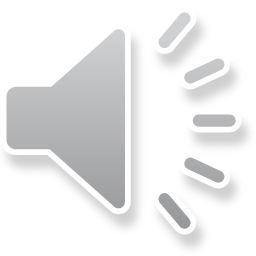 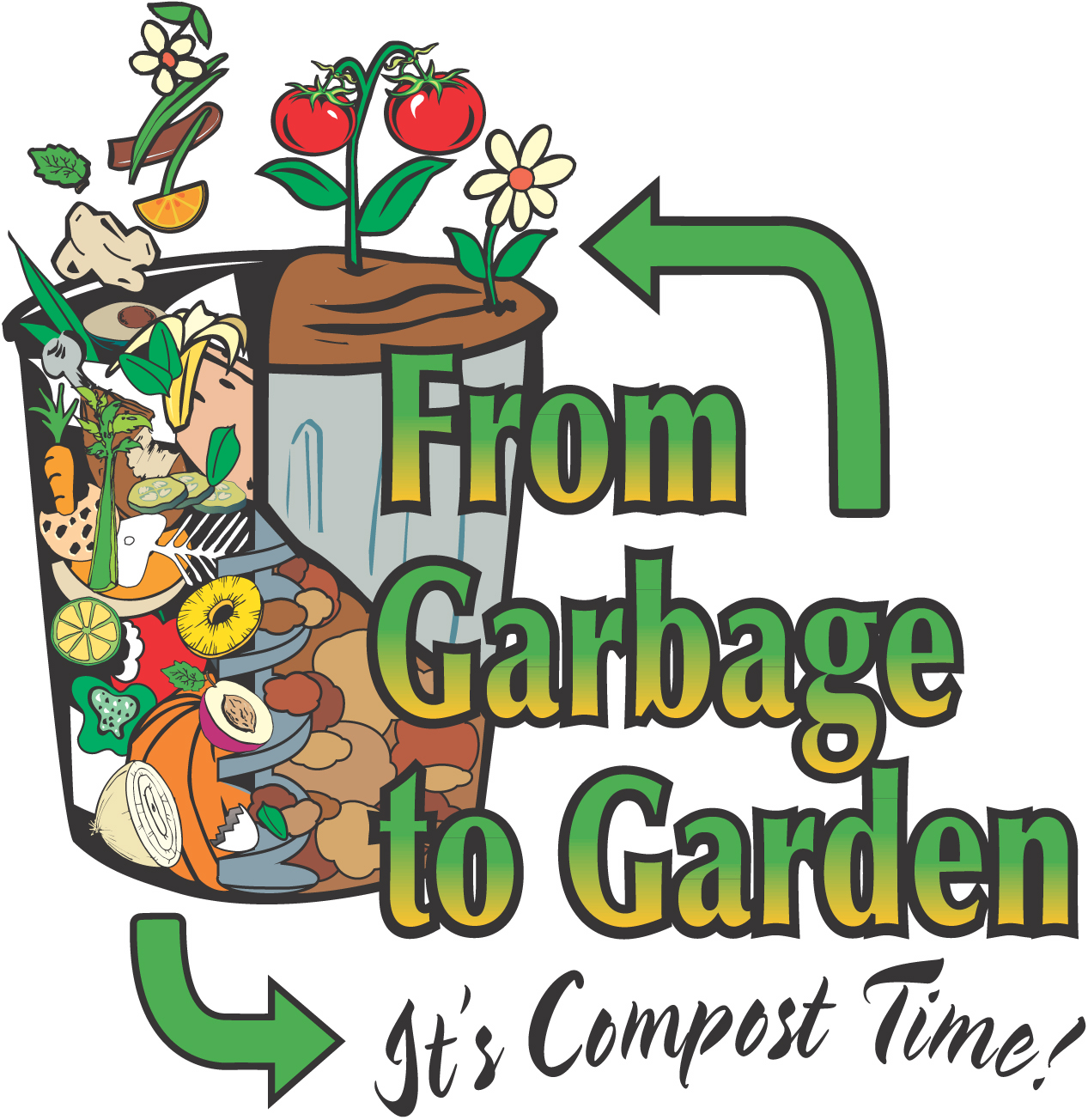 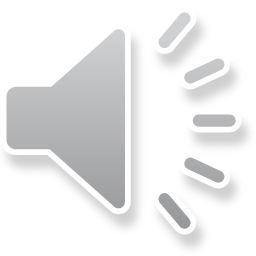 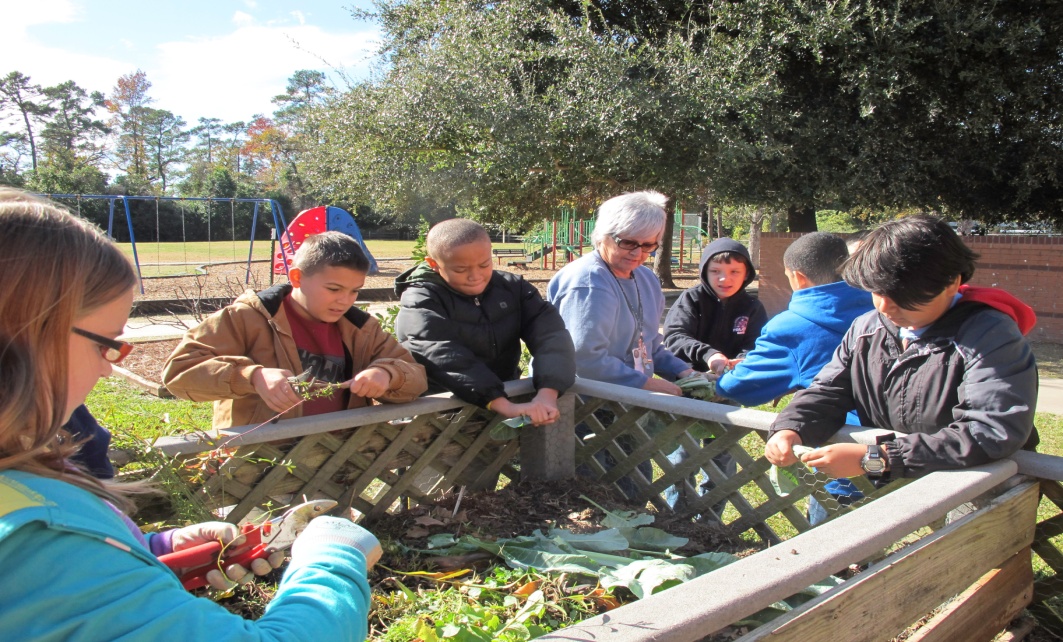 Composting is EZ
How we compost at the Oak Forest Gardens
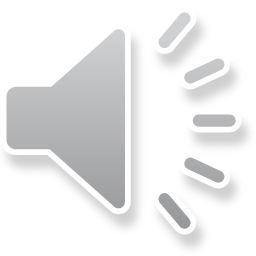 Composting is fun!
It's also easy.
Let's learn about
how we make
compost and how
we use it to grow
beautiful gardens.
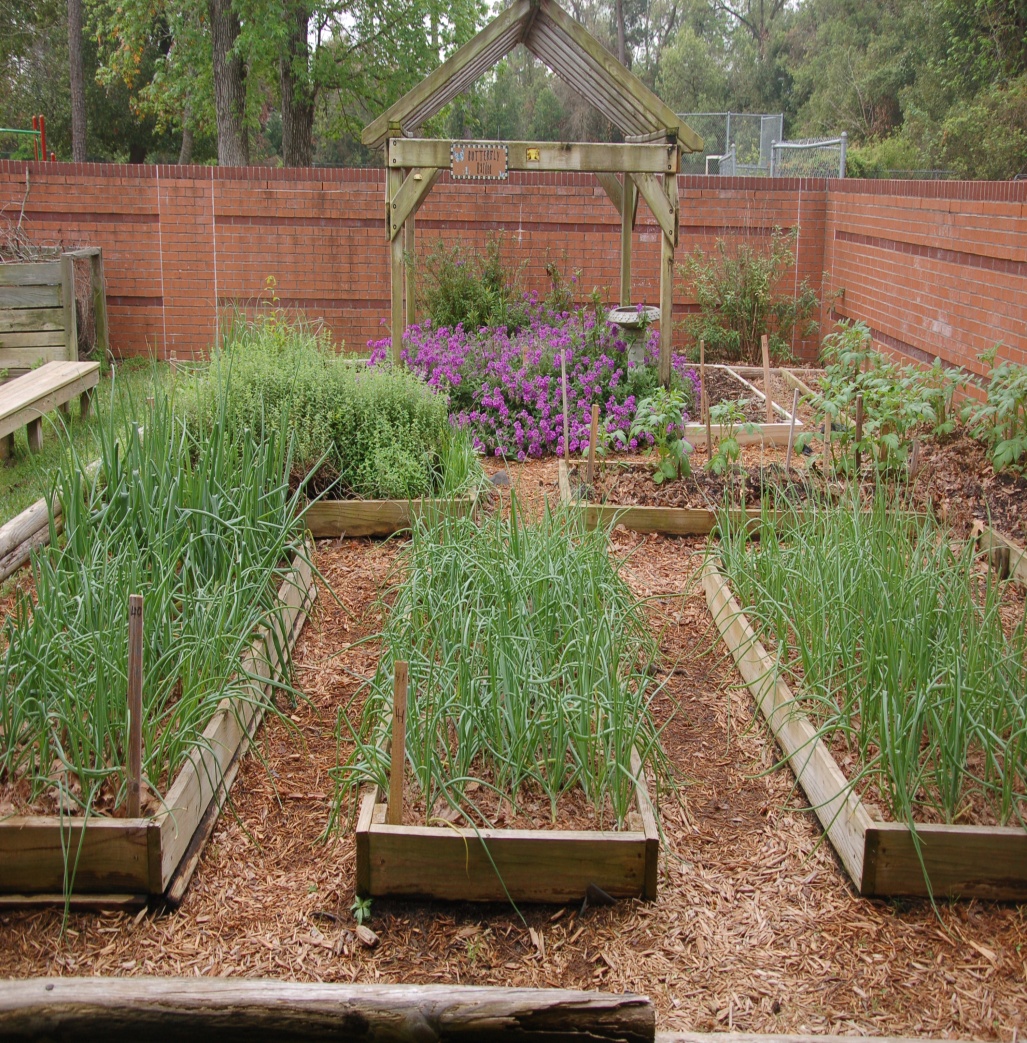 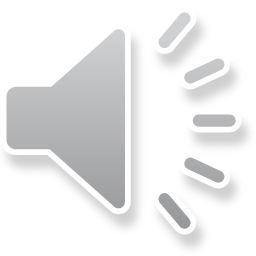 The Forest Floor
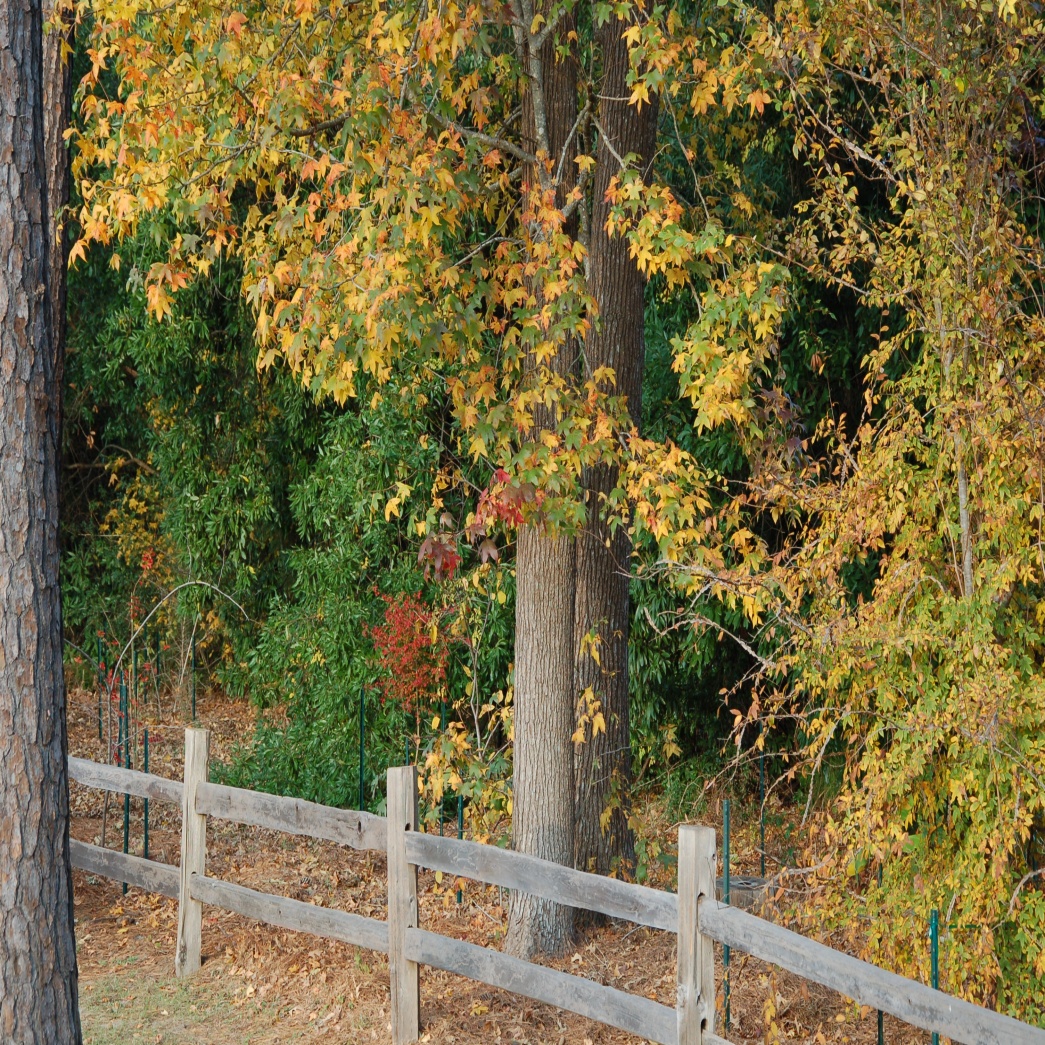 Nature recycles leaves
and plants.
In a forest, leaves fall
forming mulch that
protects the soil.
Over time they
decompose  into nutrients that feed plants in the forest.
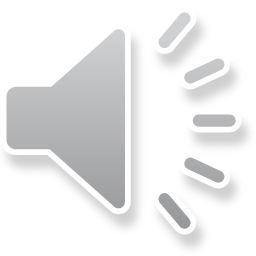 Composting in Place
Leaves layered on ground will eventually compost in place.

Will become part of soil over time.

This is nutrition for trees  and part of the natural nitrogen cycle.
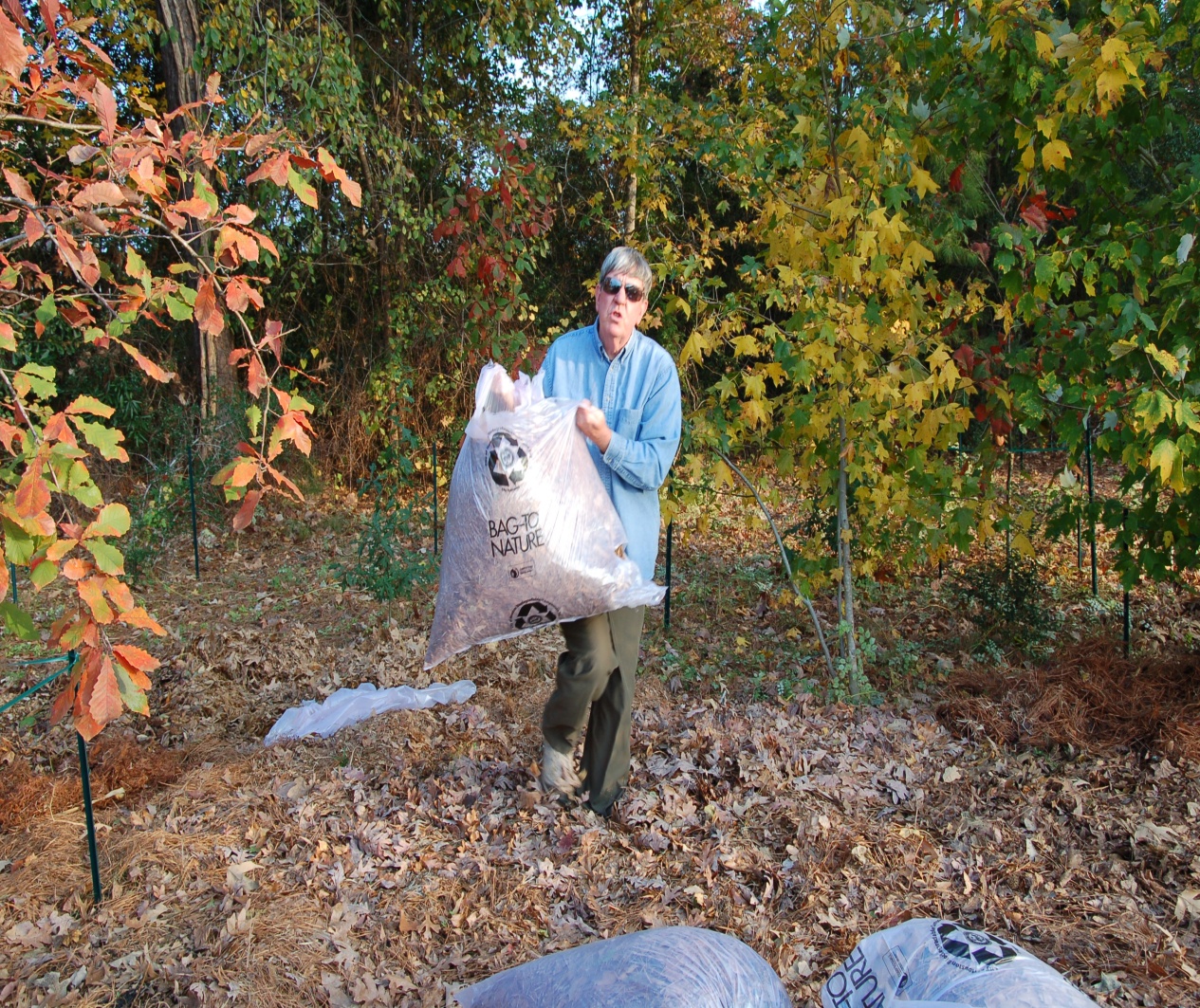 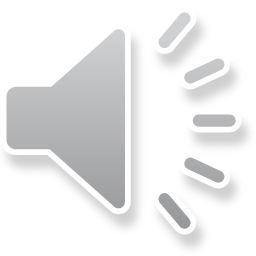 Composting in Bins
Everything  organic eventually composts.

The bins speed up the process .  

To  help it along we cut everything into tiny pieces.
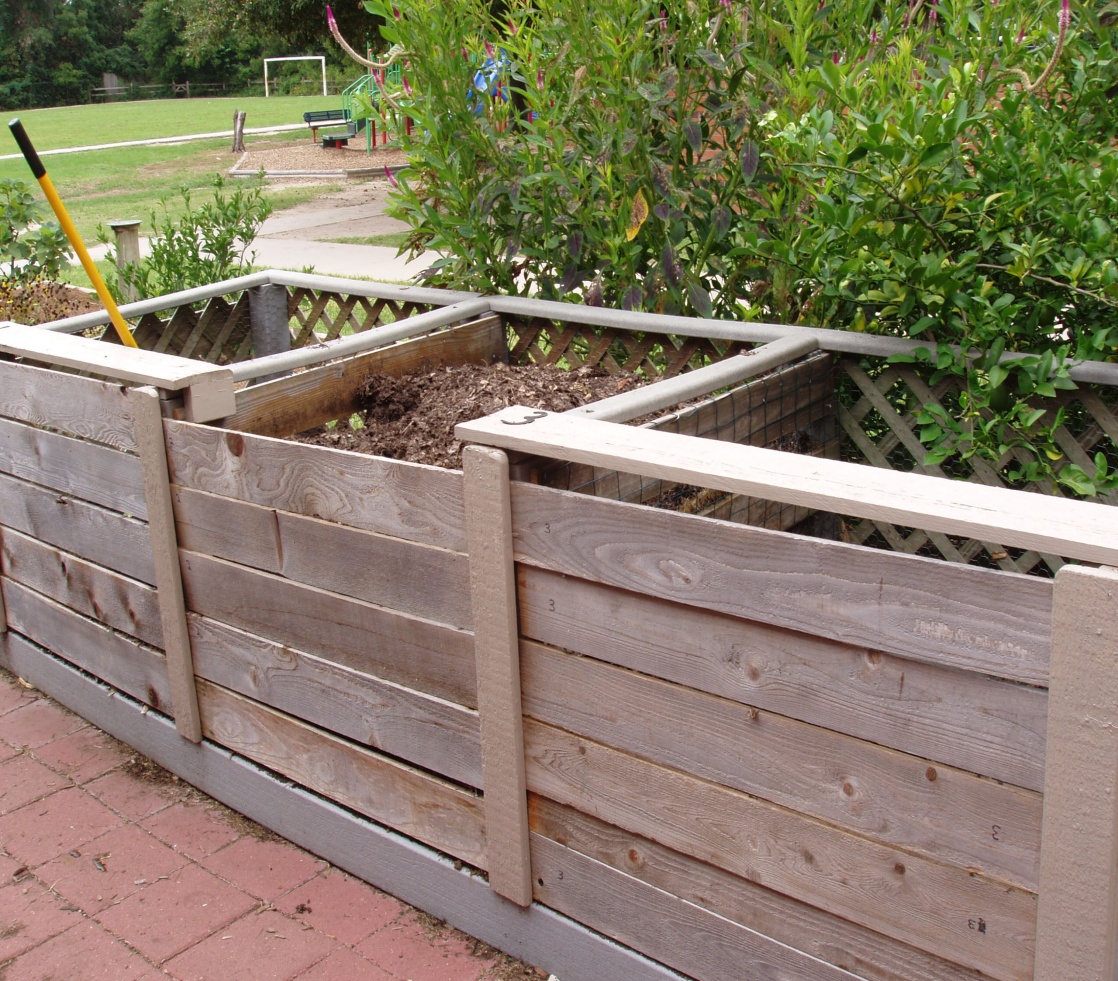 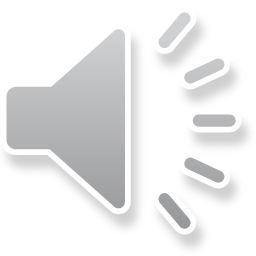 The Compost Bins
Bin # 1                                Bin # 2                         Bin # 3
Raw materials       Partially decomposed     Finished compost
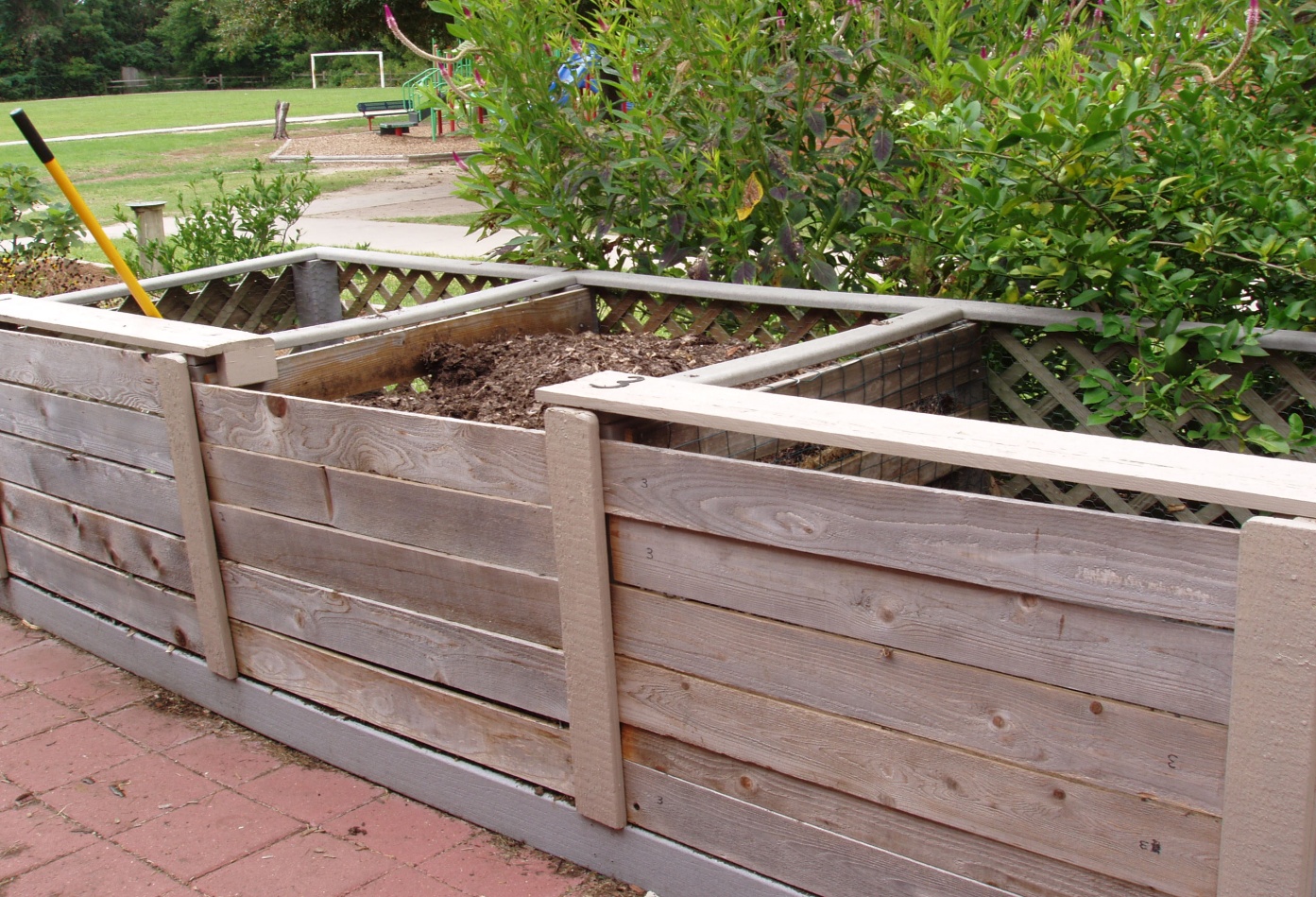 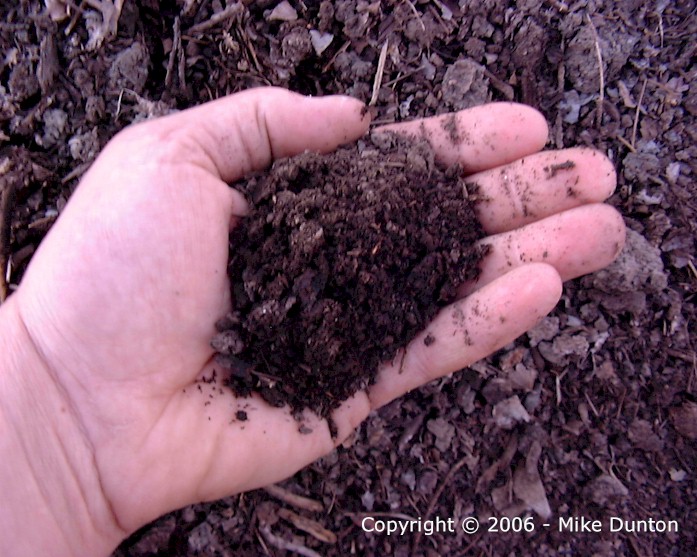 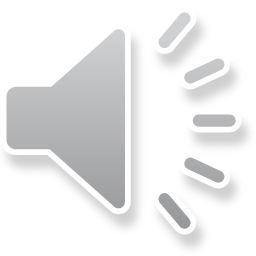 Compost happens!
Three bin compost system
Five necessary ingredients for success…
Green matter = nitrogen
Brown matter = carbon
Water
Air
Microbes
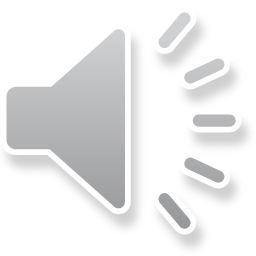 Compost Recipe
The micro and macro organisms
that recycle leaves and other plant
parts need a mix of brown stuff and green stuff on which to munch.
 
Like you, they also need air and water to live and work. 

Mix all this together and in time you will have compost!
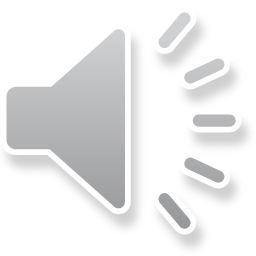 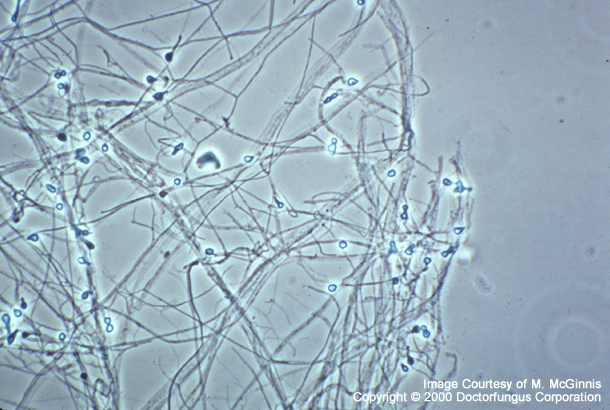 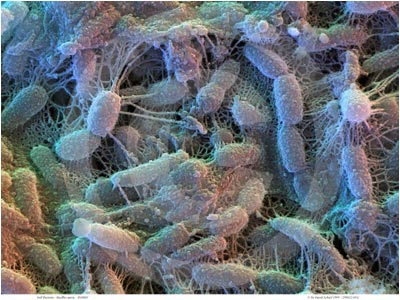 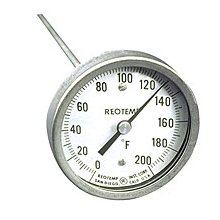 Microorganisms Work Hard
---Bacteria and microscopic fungi
---Billions in the compost pile
---Their hard work causes the pile to heat up
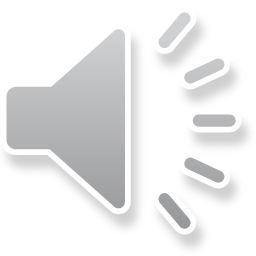 Other Decomposers
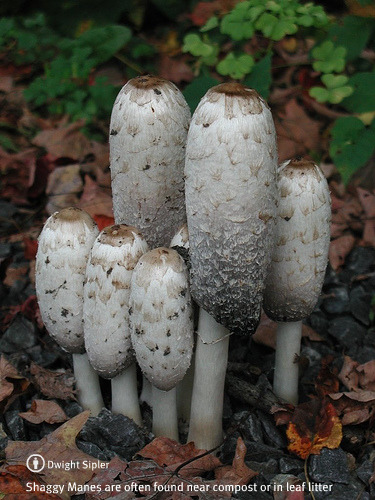 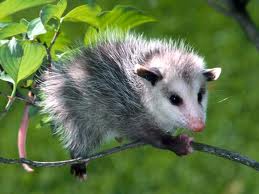 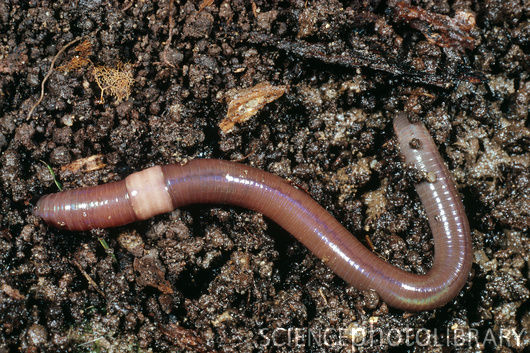 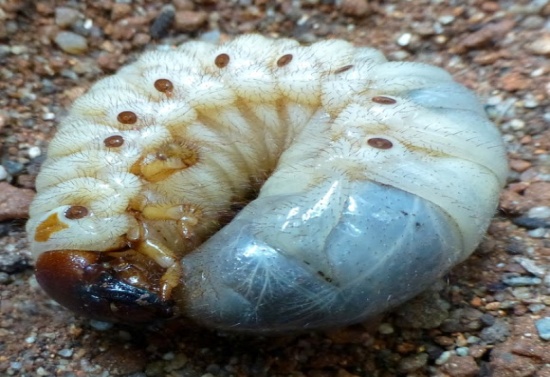 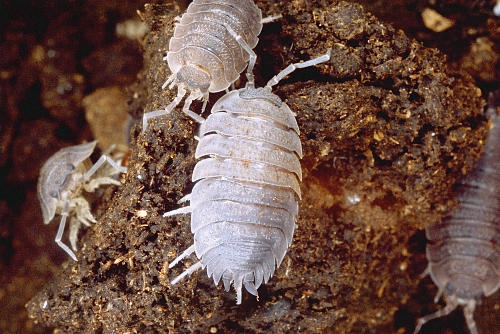 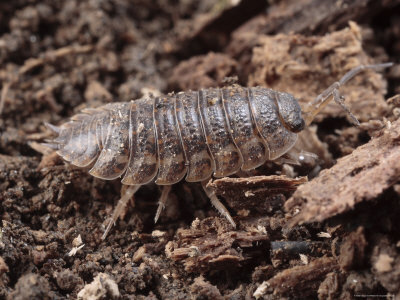 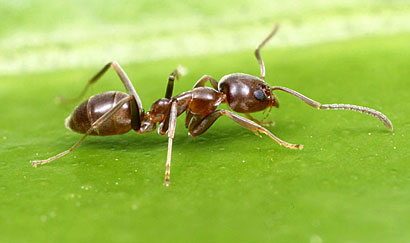 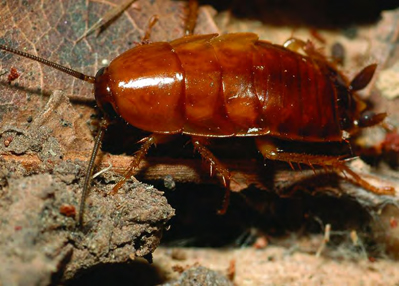 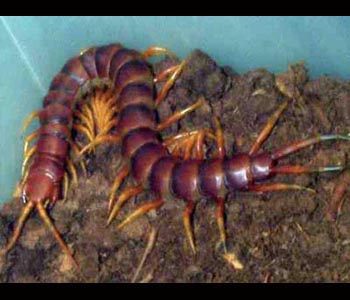 Macro- organisms
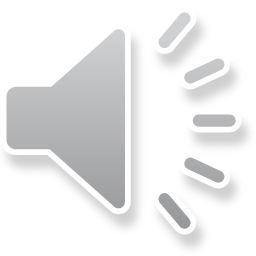 Extraordinary Decomposers
Good Guys!
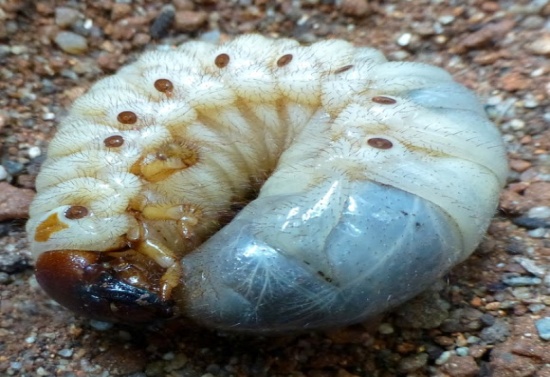 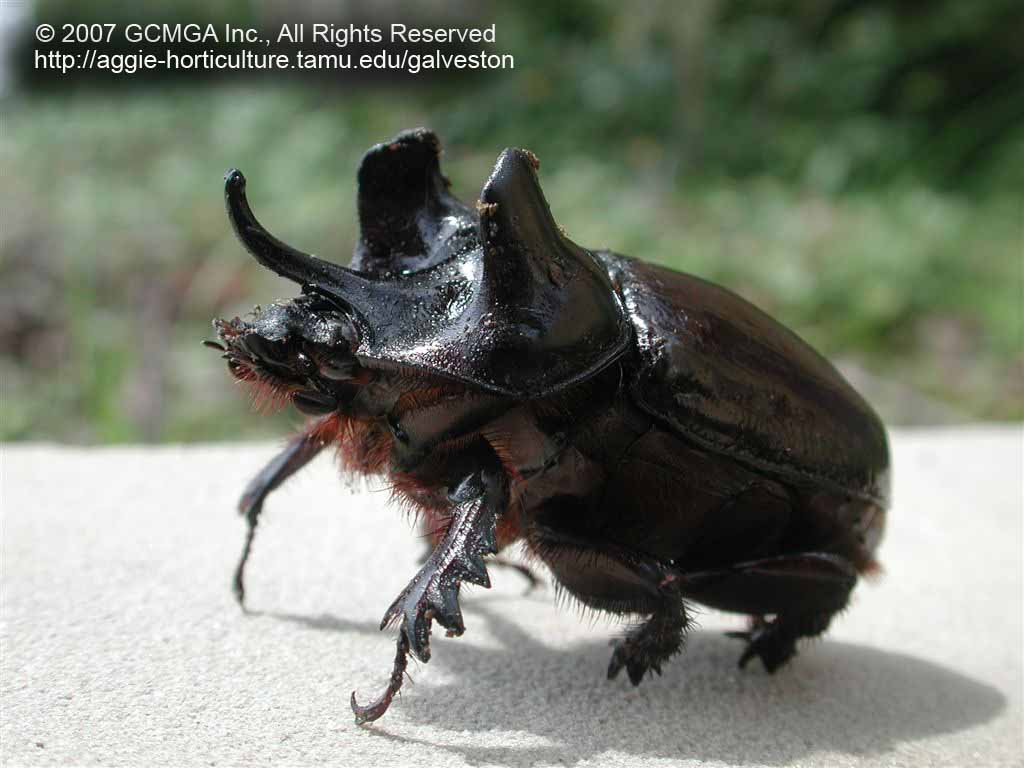 Larval 
Stage of Elephant Beetle
The Larvae are Eating Machines!
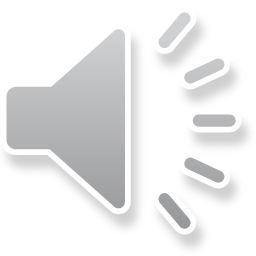 Brown stuff is dead, dried plant parts like leaves and pine needles. Brown stuff is high in the element carbon.
 
Green stuff is fresh, living parts like grass clippings, kitchen vegetable  scraps,
weeds and other plants. Green stuff is high in the element nitrogen.
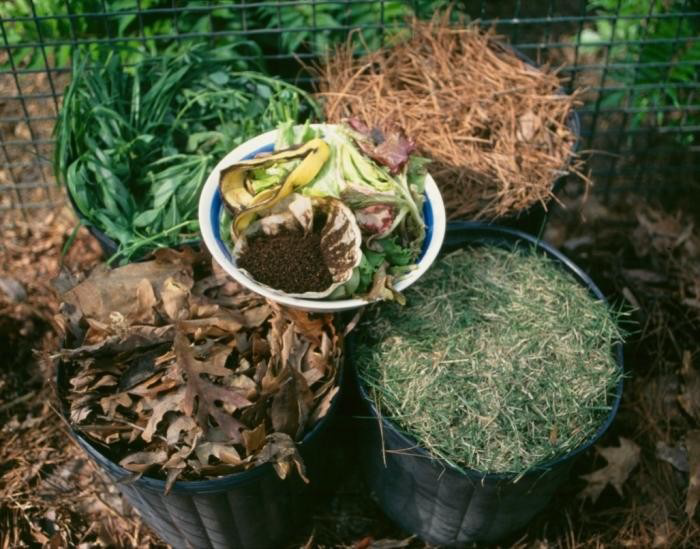 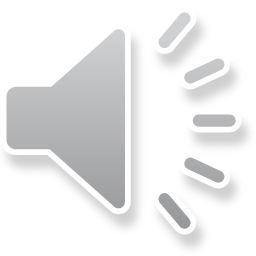 Not in OUR Compost:
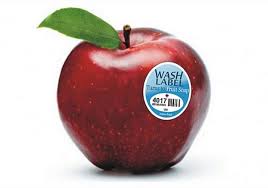 Plastics 
Meat or Dairy Products
Pet Wastes
Large Plant Parts, 
Like tree limbs, big roots or stems, pine cones
Concrete or stones
Metal objects, including our tools!
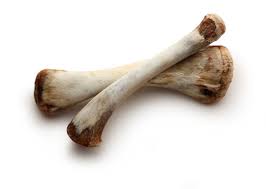 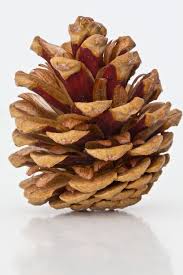 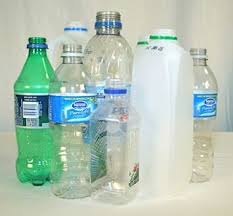 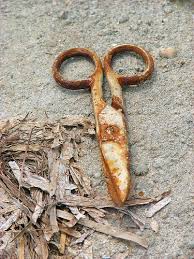 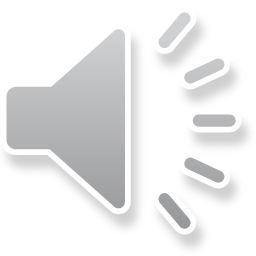 Layer Ingredients:  ~ 6 inches
Start with the brown stuff.
Add a layer of grass clippings.
Add a shovelful of soil or compost.
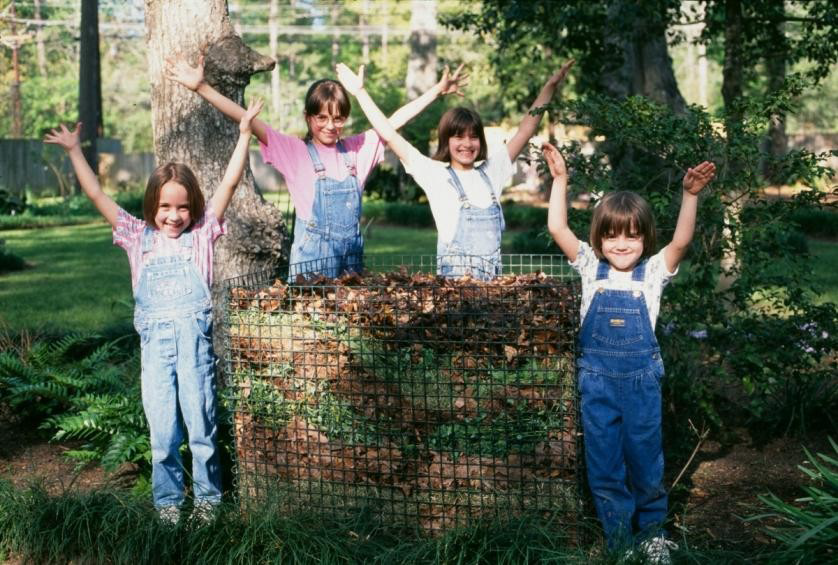 Each layer must be moist. (rain or add)
Repeat each of the layers until the bin
is full.
Use the compost tool to inject air and mix it up.
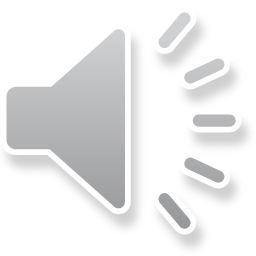 Humus is the end result of composting
It can be added to planting beds as:
   Mulch
   Planting mix
   Fertilizer

It can be used to make Compost Tea!
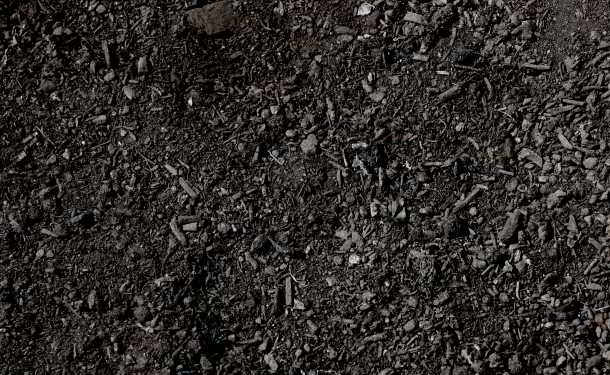 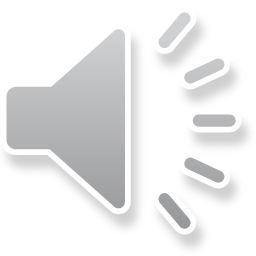 It’s Not Coffee – It’s Tea -Compost Tea that is!
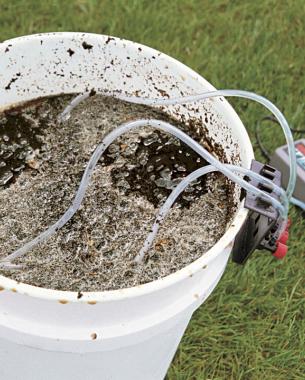 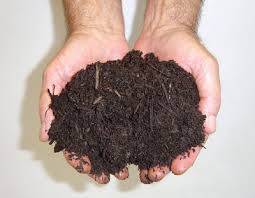 Vitamins for Plants!
Well brewed compost tea is rich in microorganisms that are really beneficial to plant growth and plant health.
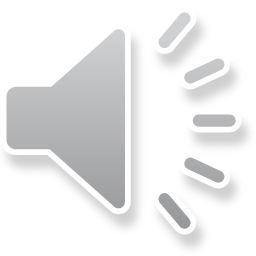 Compost is ‘Black Gold’!
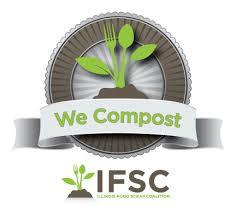 Making compost  – 
Saves lots of waste from going to the landfill
Is good for the environment
Is the best fertilizer for all plants
Is good for the soil
Is good for creatures
Makes healthy plants and healthy gardeners
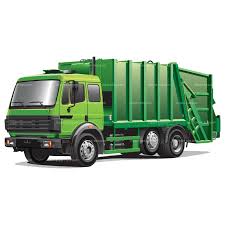 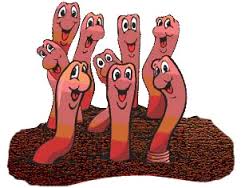 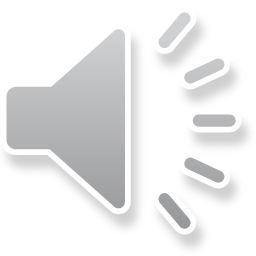 Making Compost is important for our gardens but:

Making it safely is even more important!
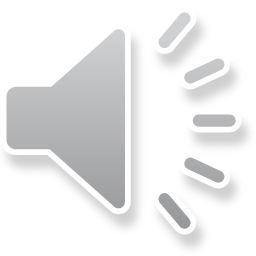 Safety in the Garden- The Compost Area
Be aware of people working around you!
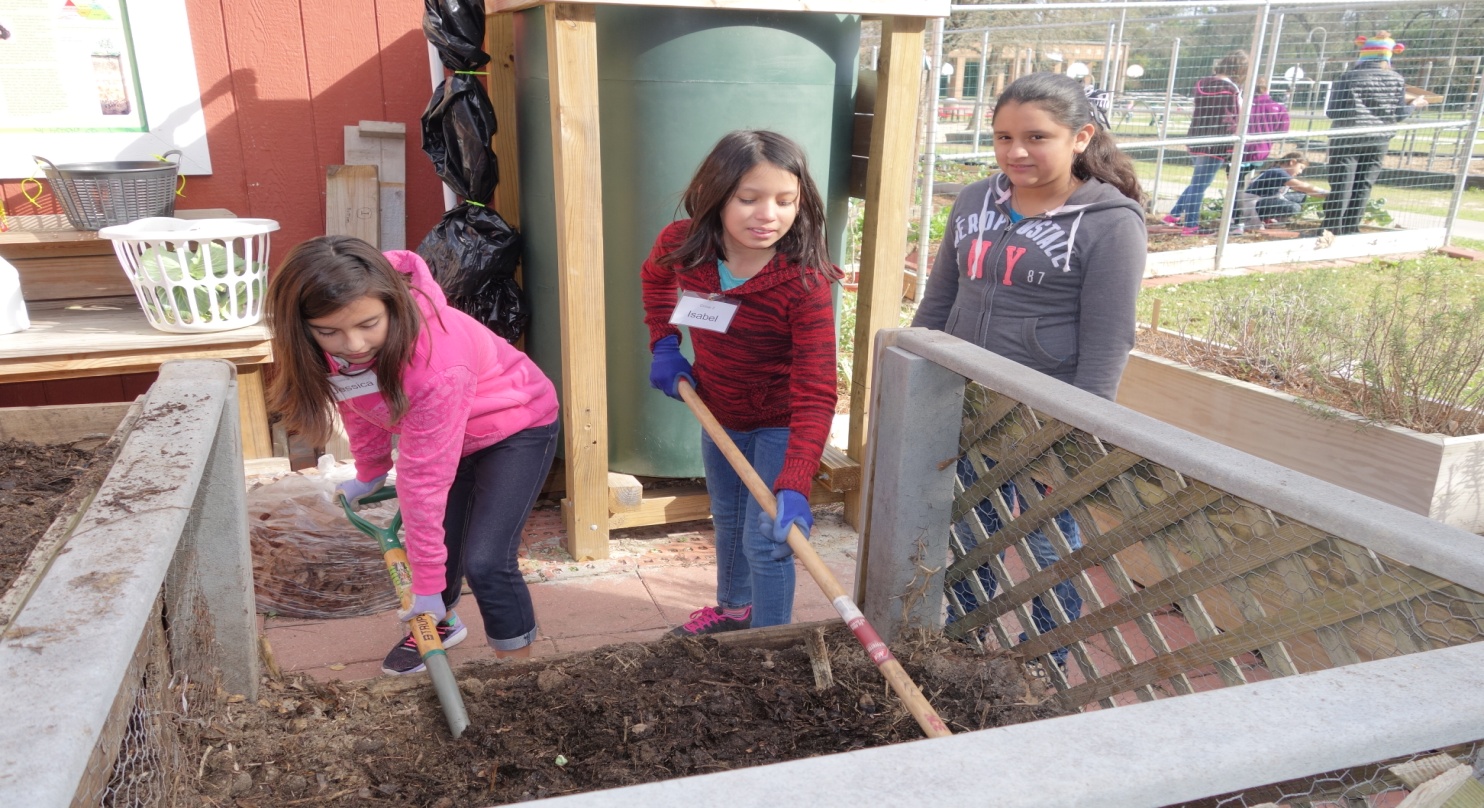 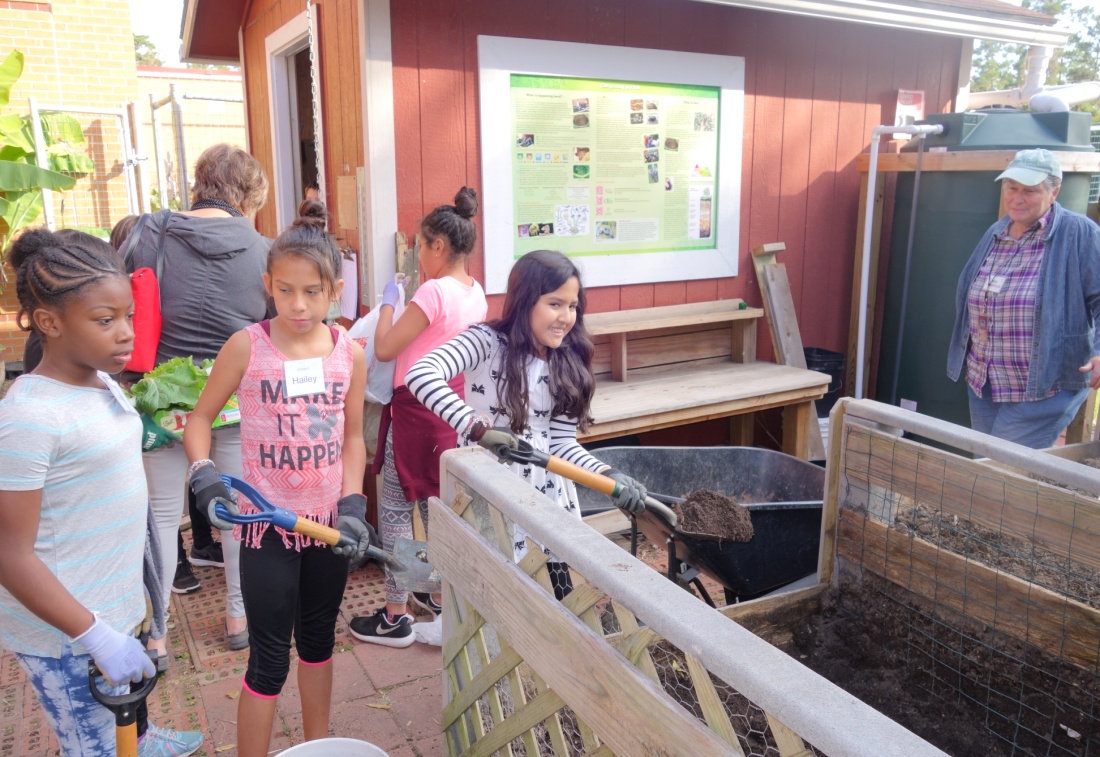 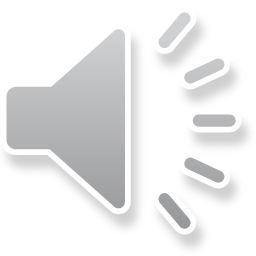 Use Tools Properly
Keep fingers away from sharp blades
Wear gloves
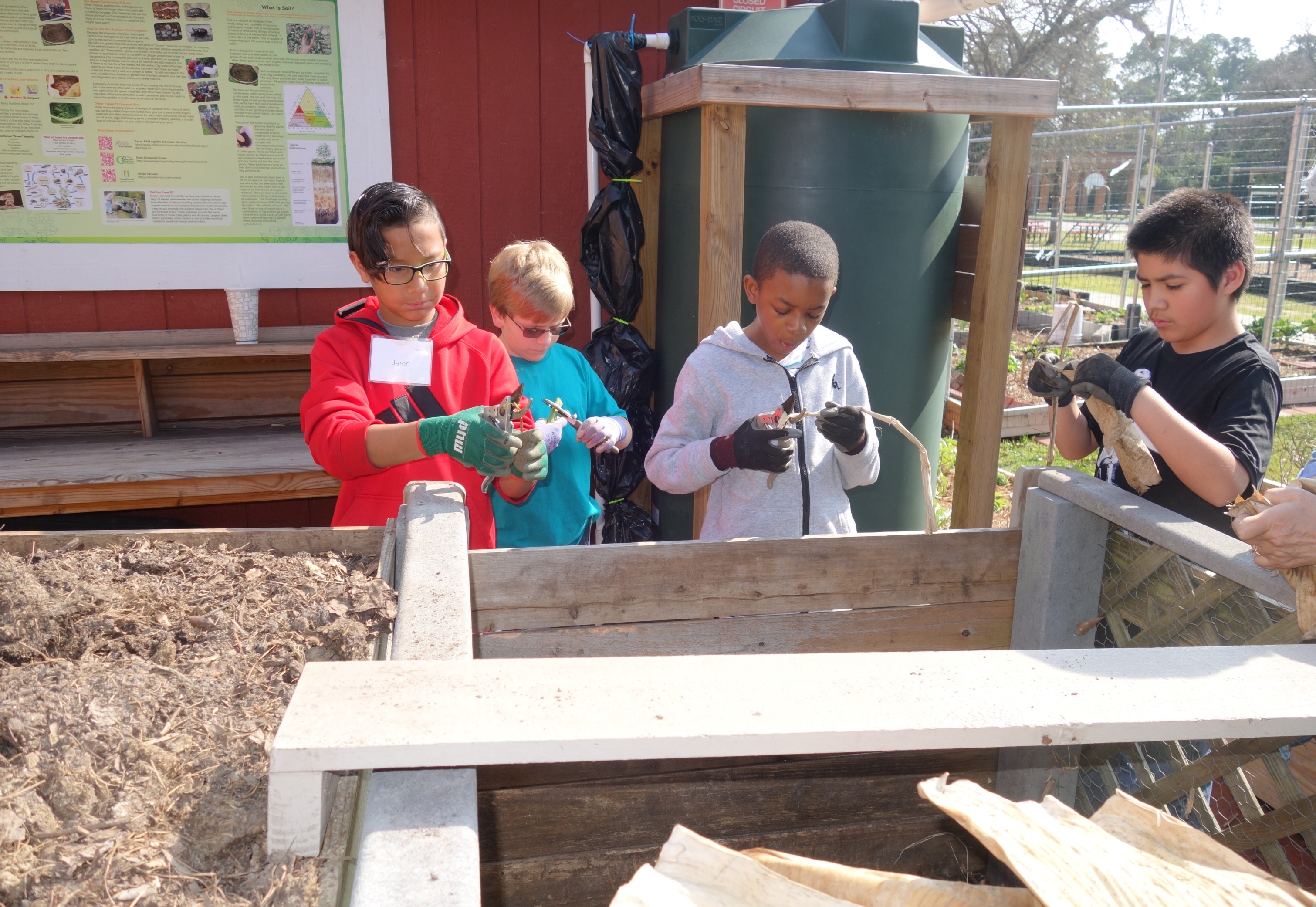 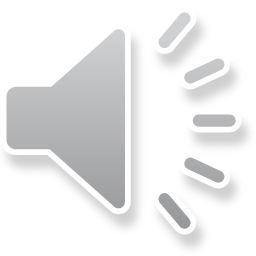 Look Out for Potential Problems
Fire ants in compost pile
Don’t disturb them
Tell an adult
No other critters in the compost will hurt you, so please do not scream when you find a decomposer there
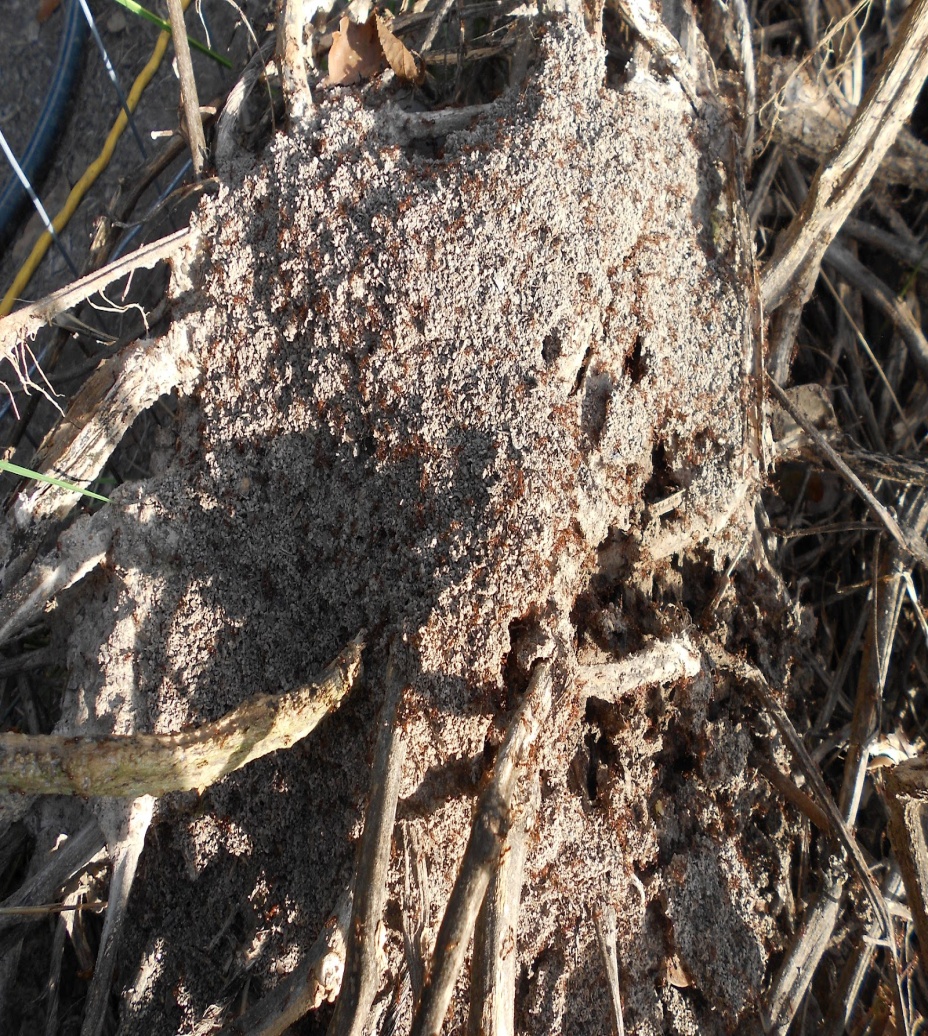 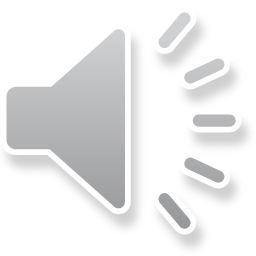 Enjoy yourself in the gardens and compost areas this year and please be safe!
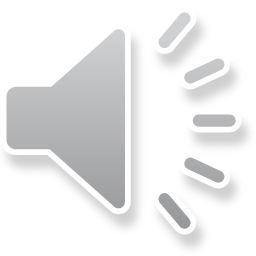